Aardrijkskunde
Omgaan met natuurlijke hulpbronnenExamenvragen
Vraag 1
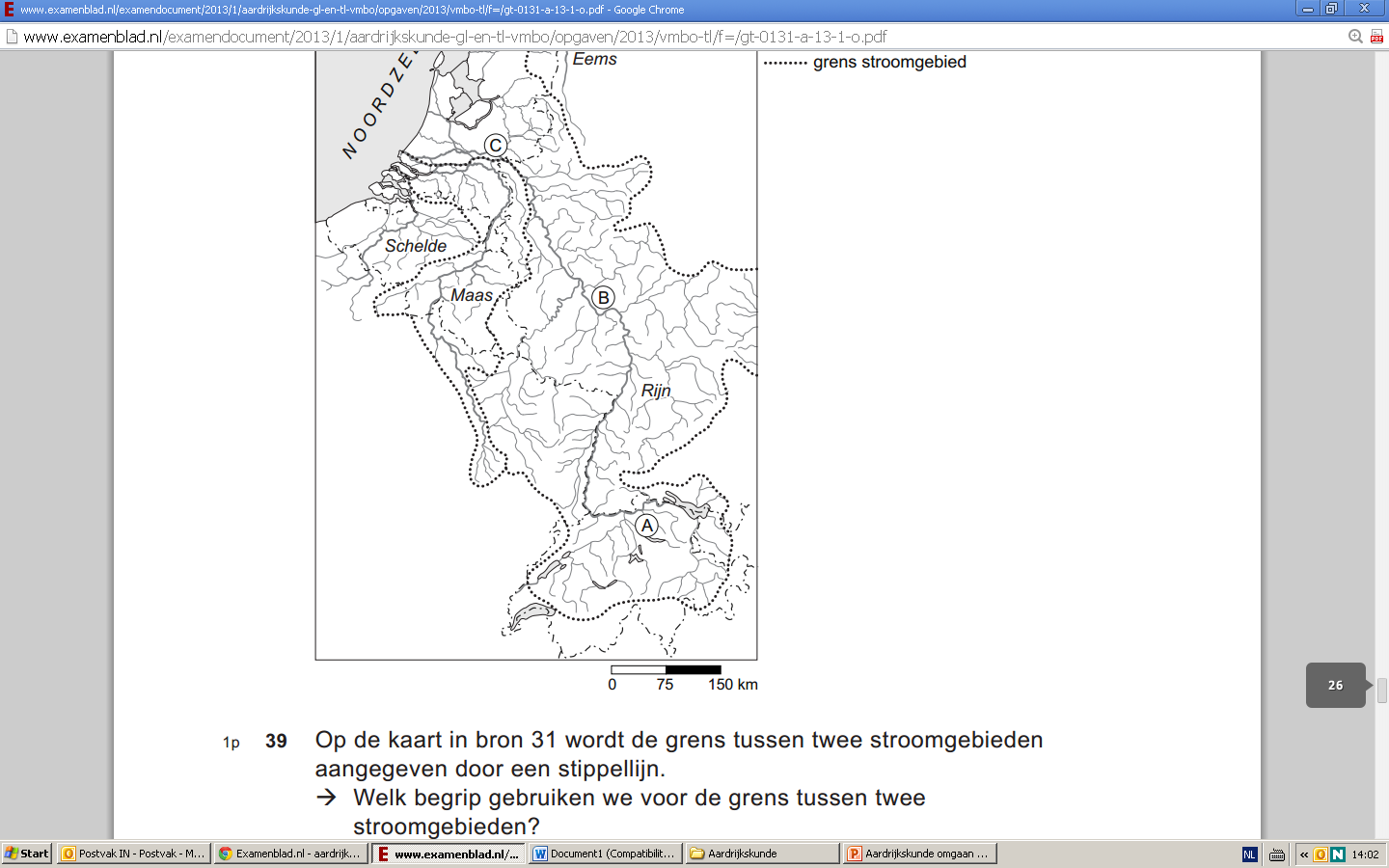 Vraag 2
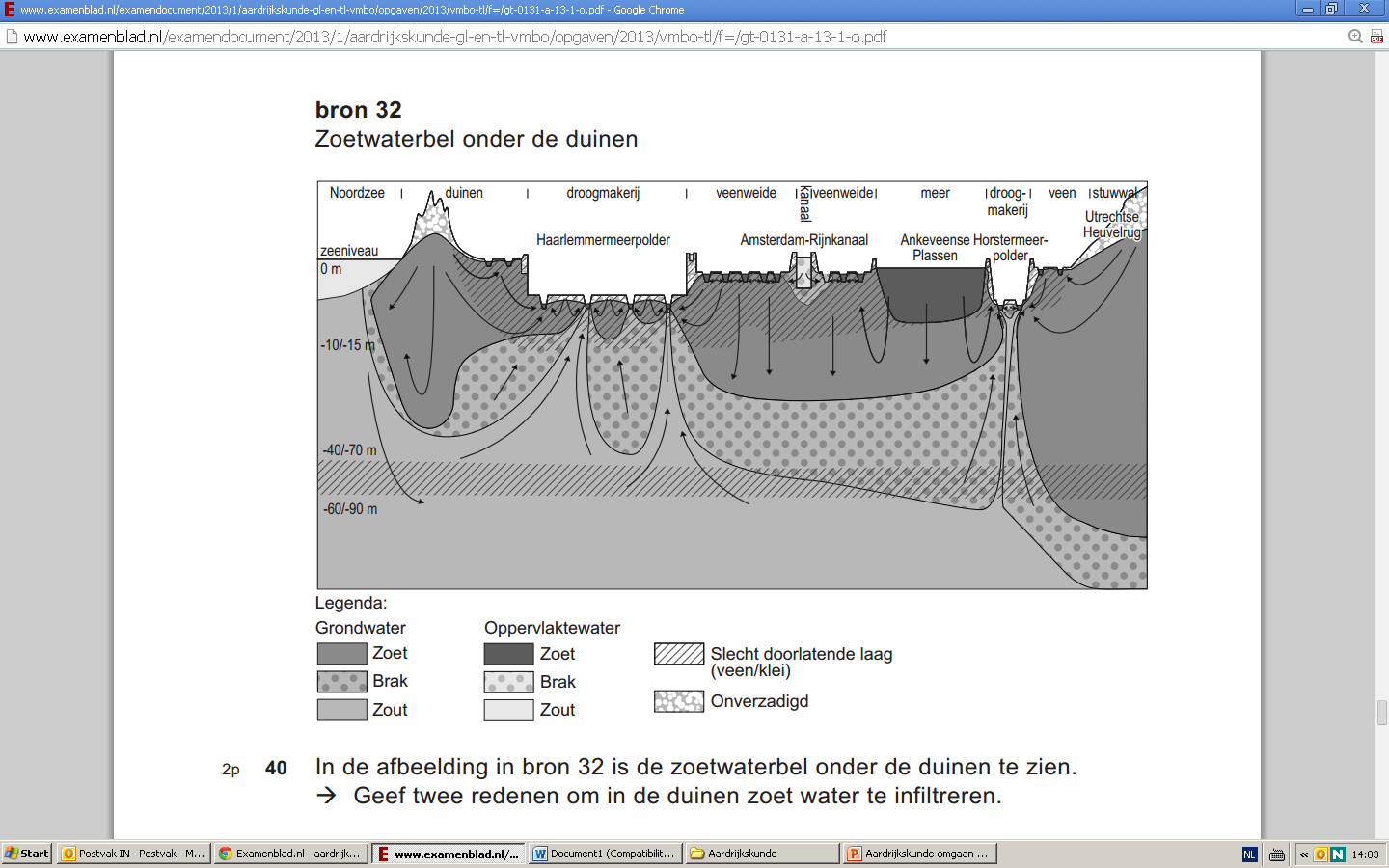 Vraag 3
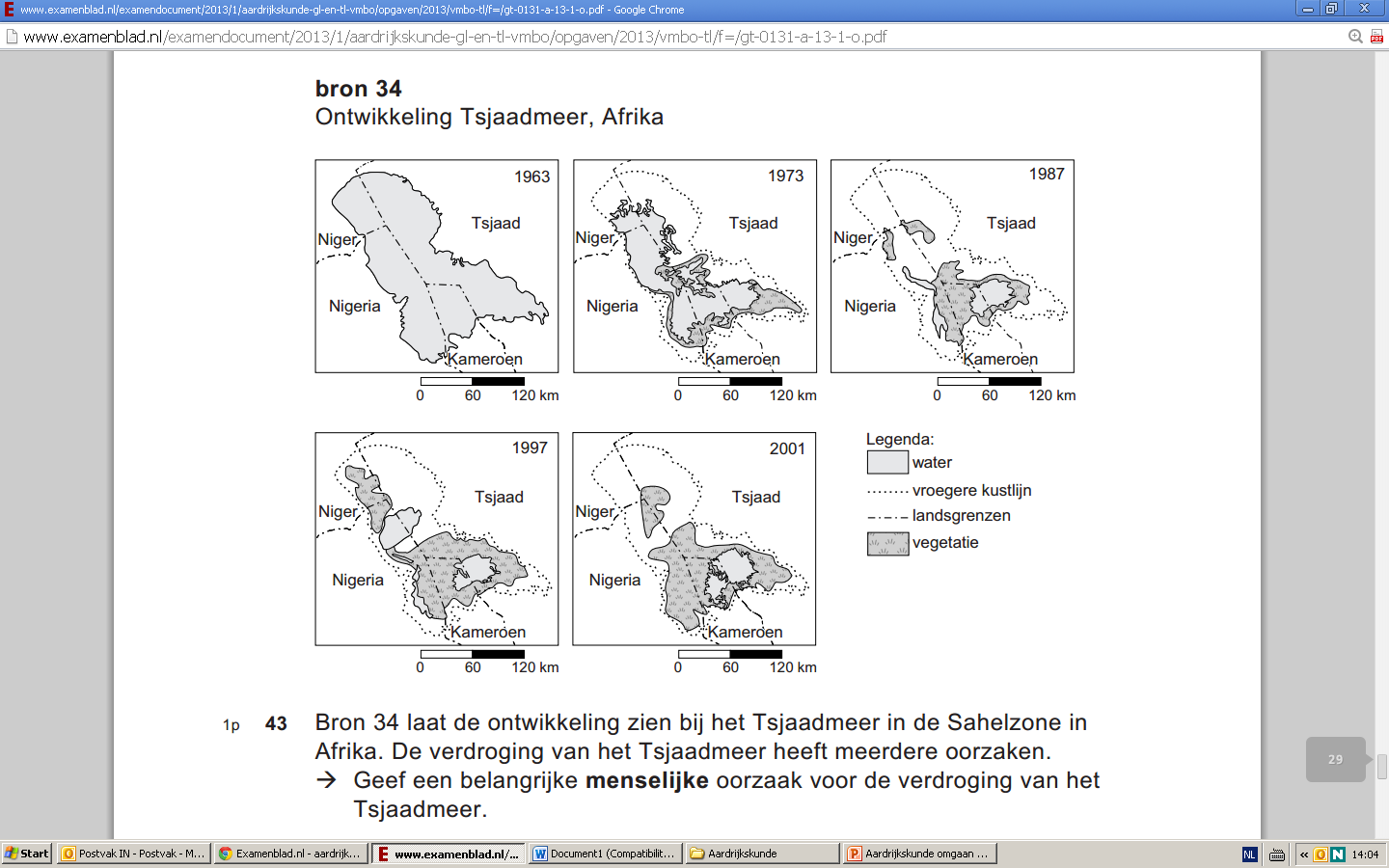 Vraag 4
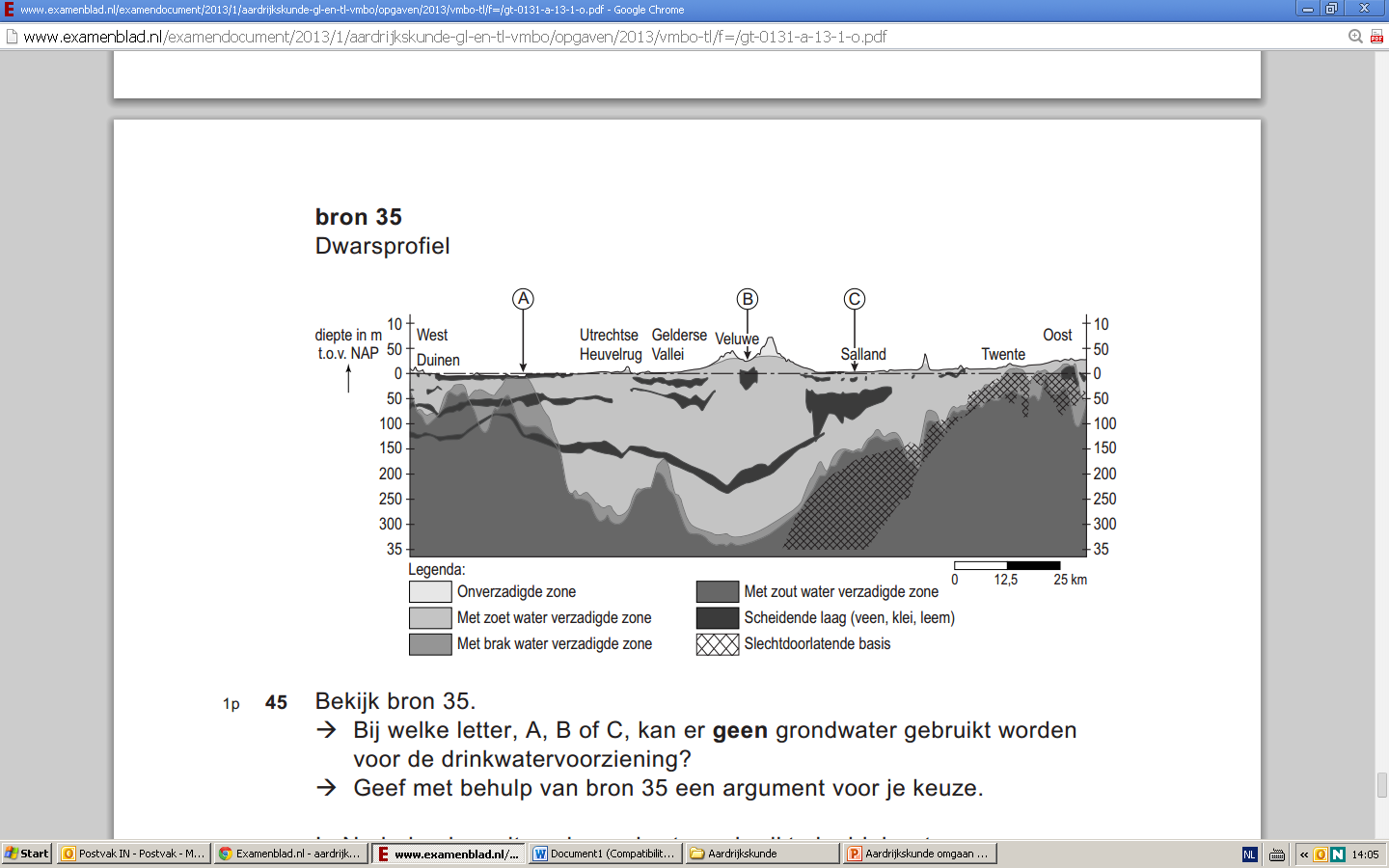 Vraag 5
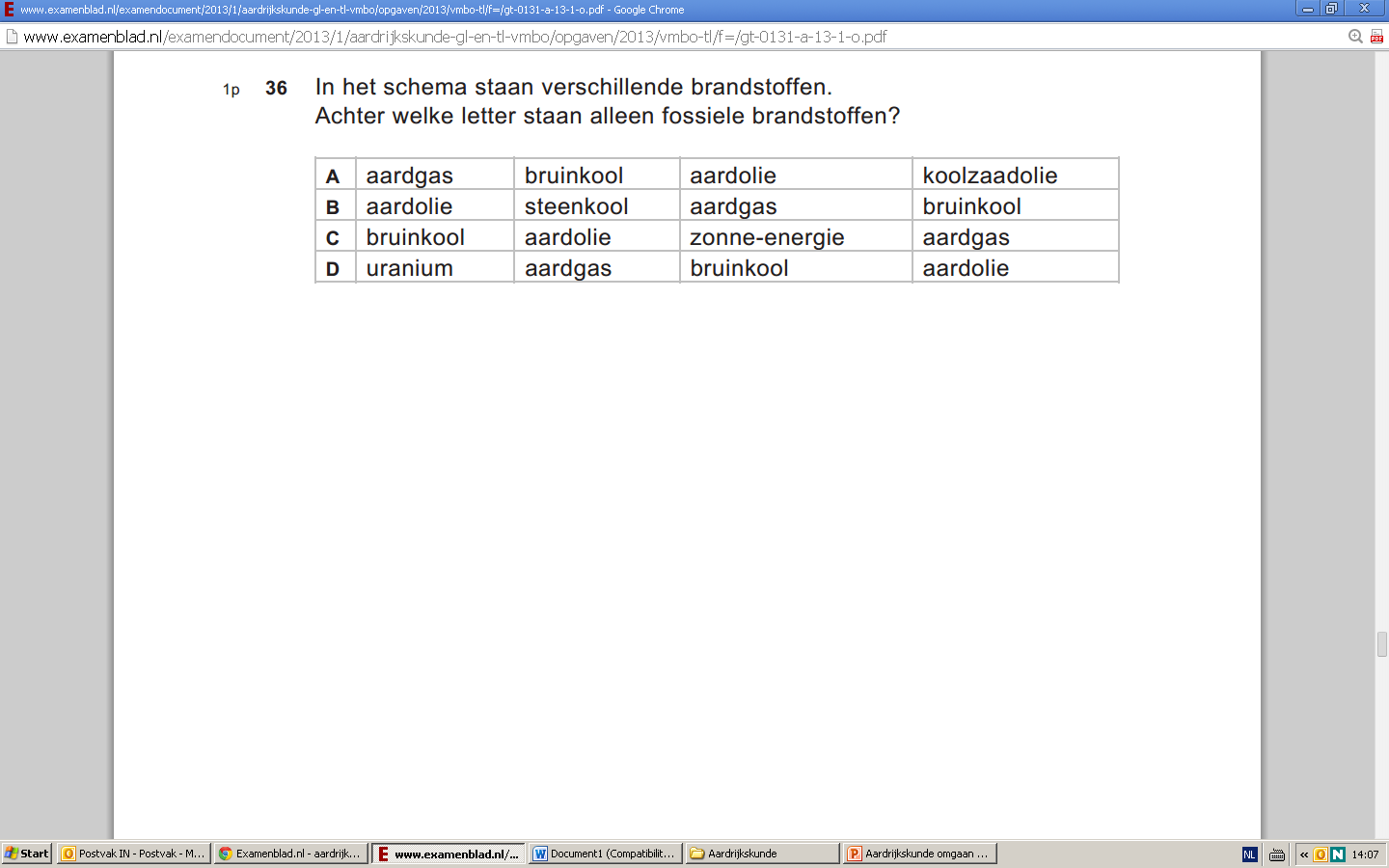 Vraag 1
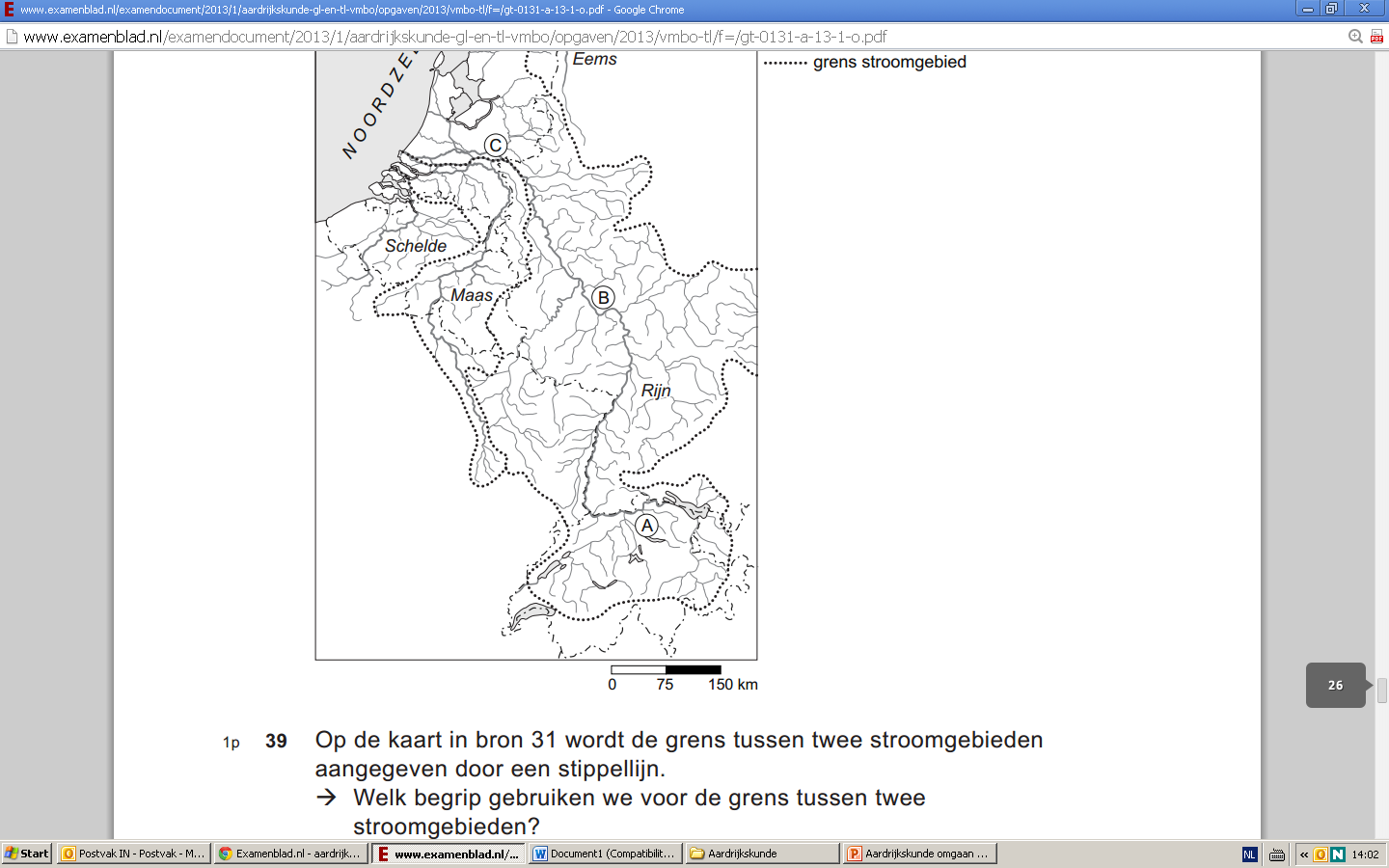 Antwoord
1. Grens tussen twee stroomgebieden:
Waterscheiding
Vraag 2
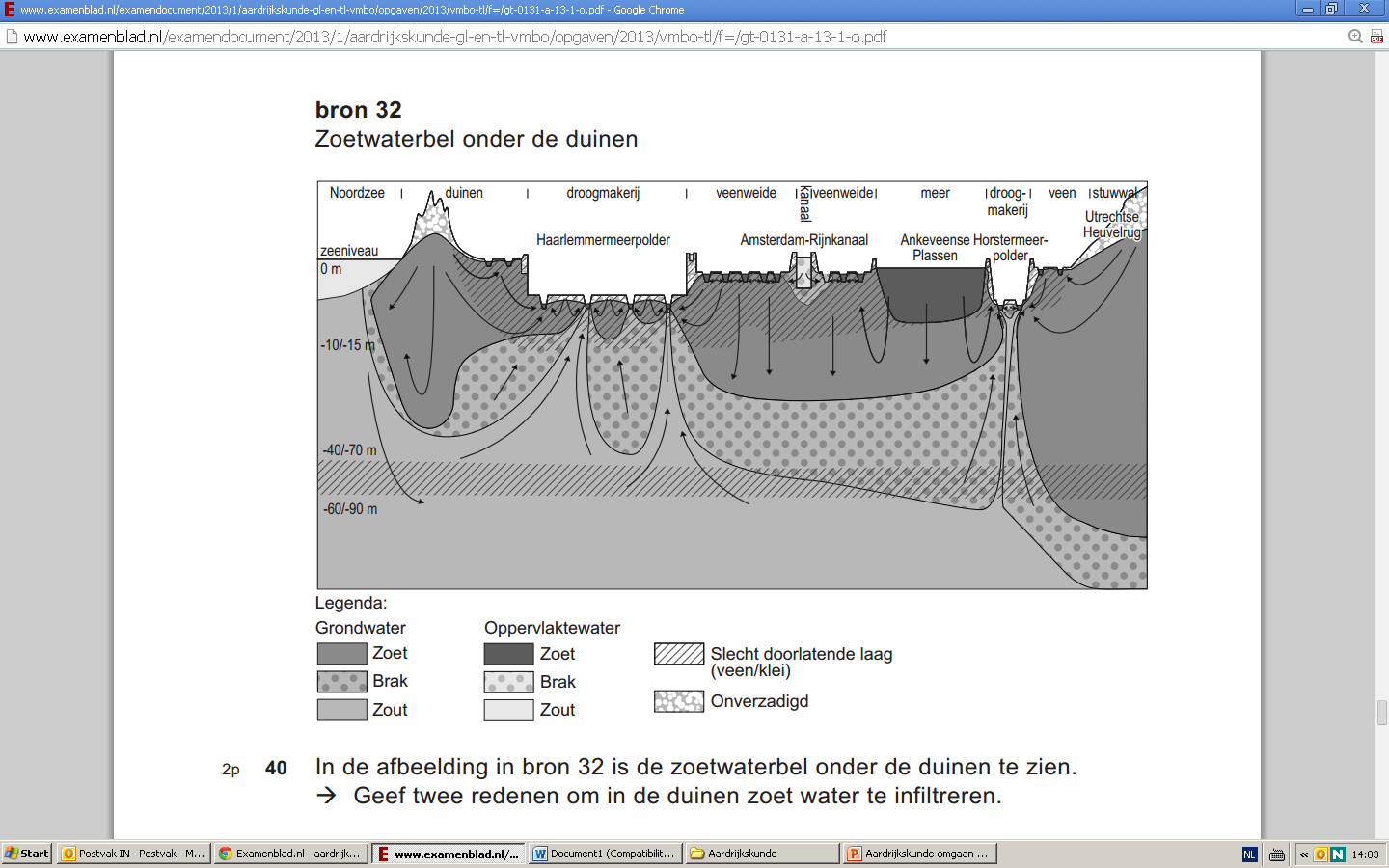 Antwoord
2.  − Infiltratie zorgt voor een voorzuivering van het                drinkwater. 
− Infiltratie gaat verzilting / opdringend zout water tegen. 
− Door infiltratie wordt verdroging van de duinen tegengegaan. 
− Door infiltratie wordt de zoetwaterbel aangevuld en daardoor       komt de drinkwatervoorziening van Noord- en Zuid-Holland niet in gevaar.
Vraag 3
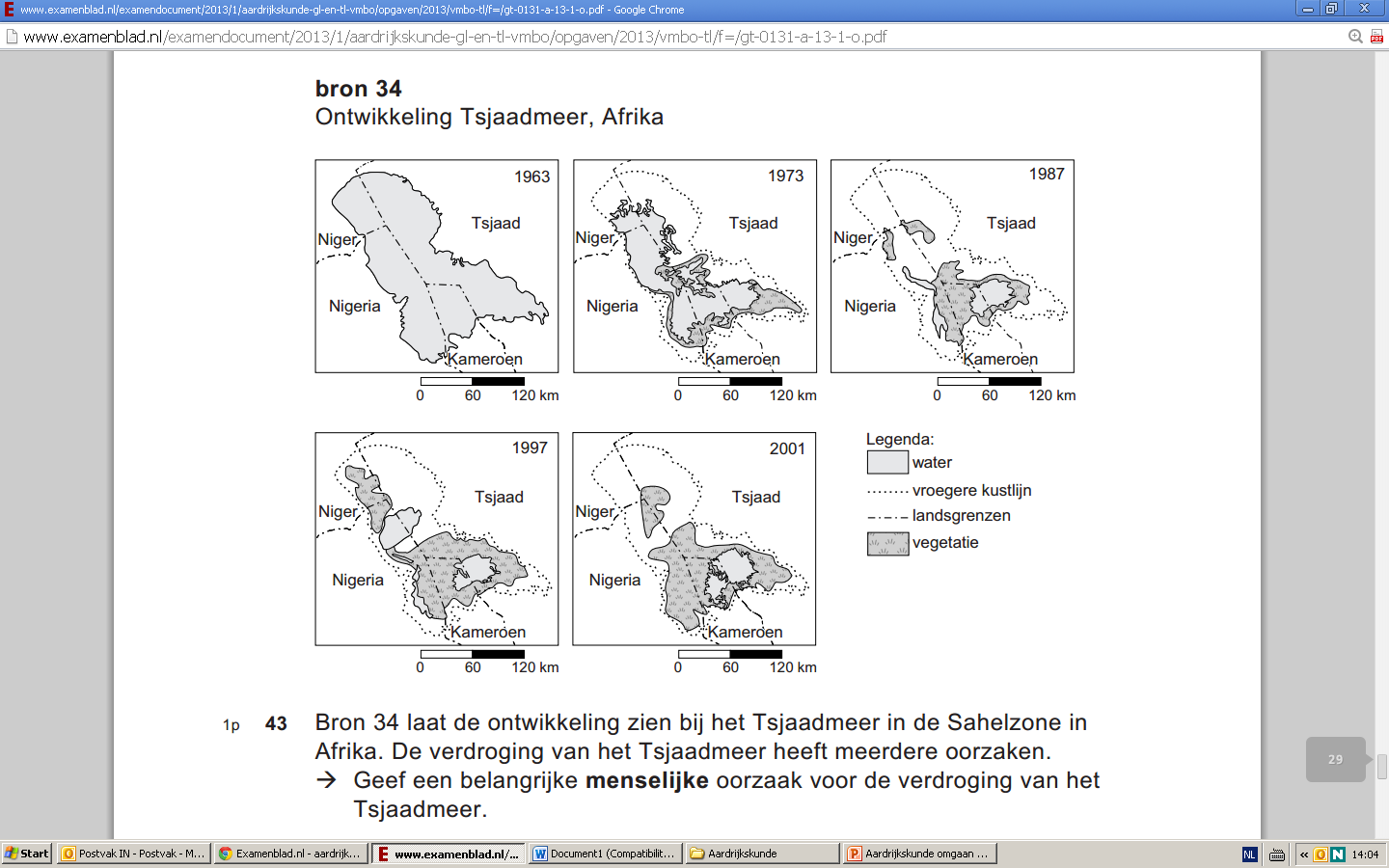 Antwoord
3. Voorbeelden van een juiste menselijke oorzaak zijn: 
− intensievere landbouw 
− irrigatie van landbouwgrond 
− toename wateronttrekking door toegenomen bevolking langs de oevers van het meer 
− aanleg van dammen
Vraag 4
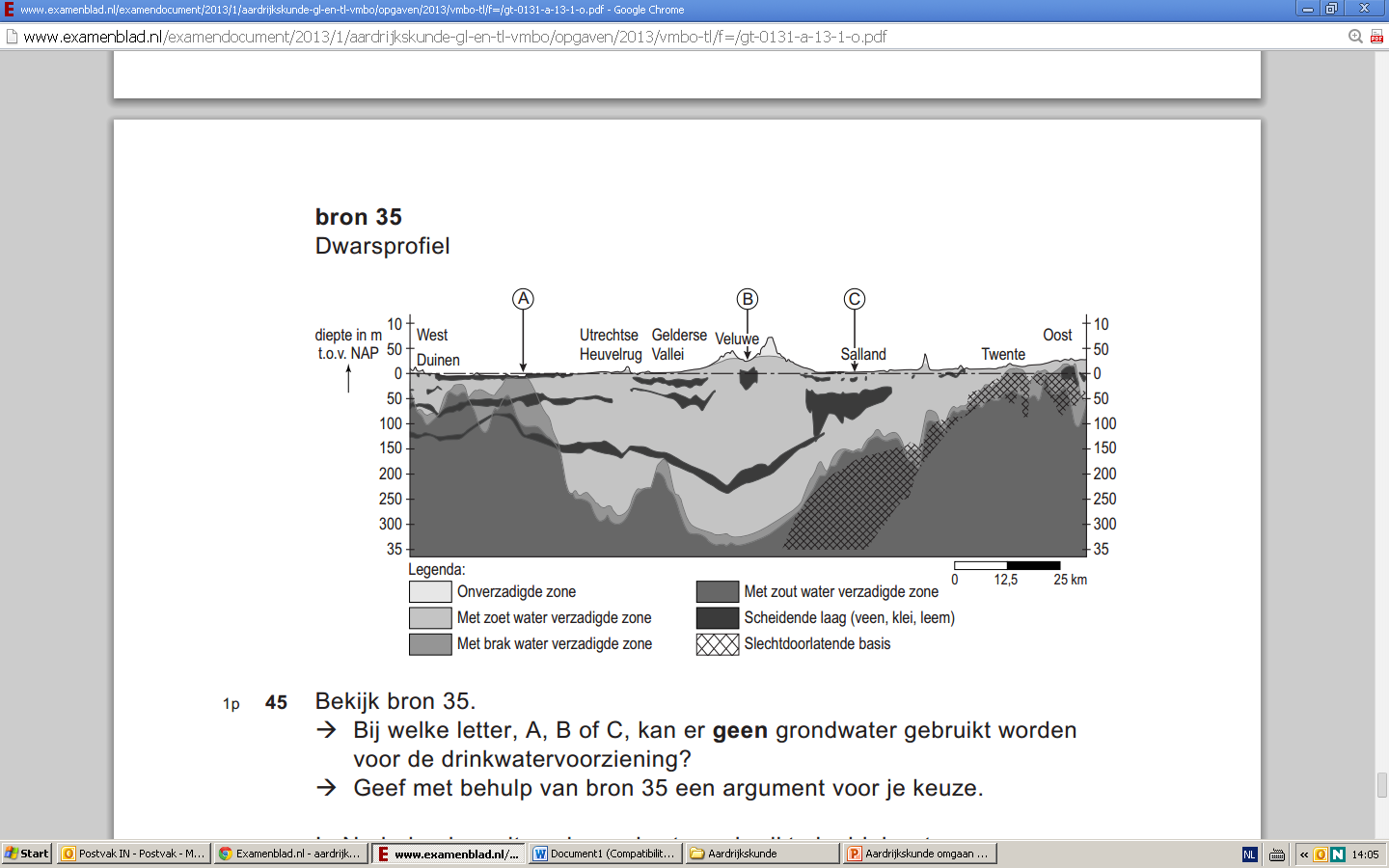 Antwoord
4. letter A 
Hier is het grondwater brak en dus niet geschikt voor drinkwater.
Vraag 5
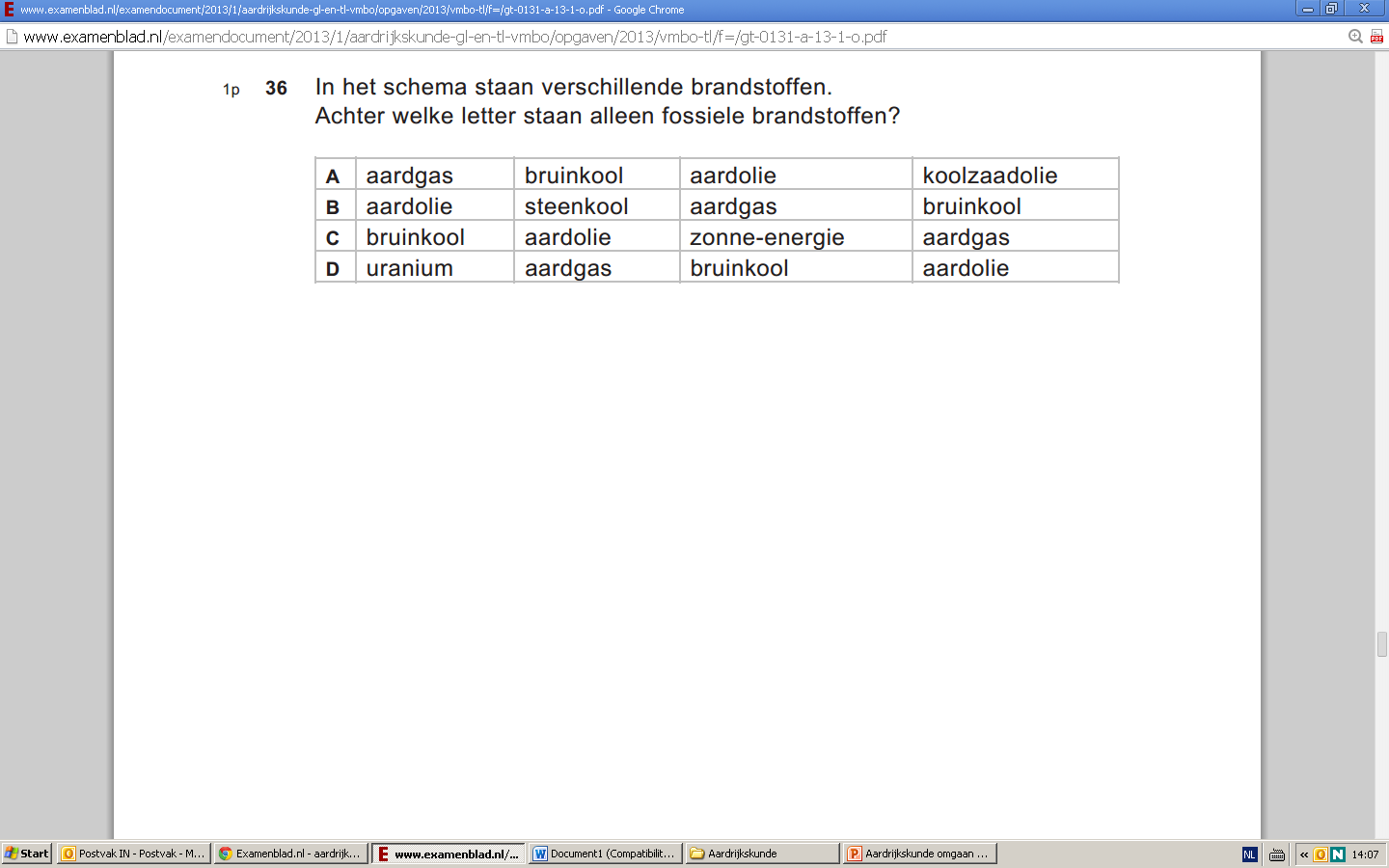 Antwoord
5. B
Vraag 6
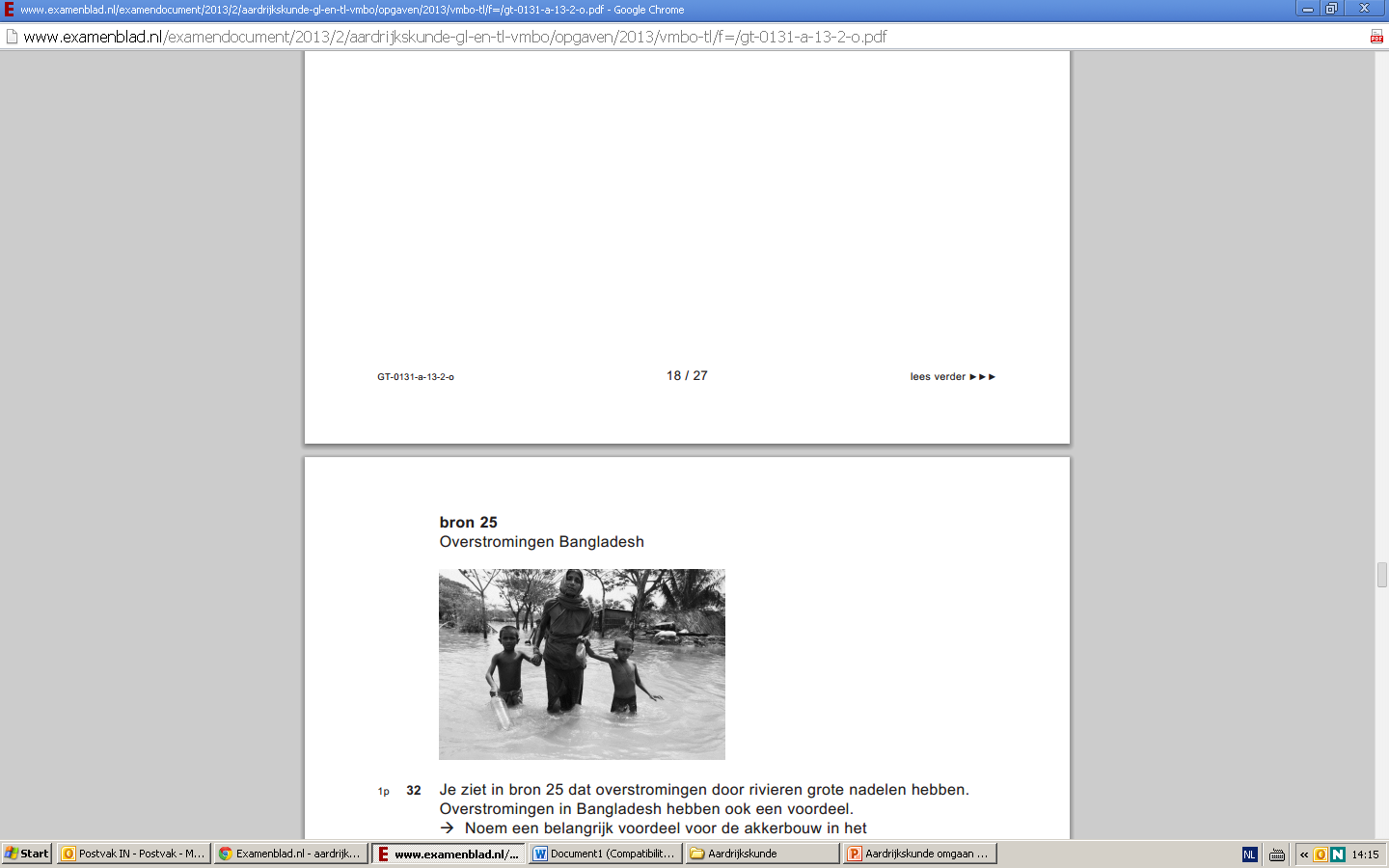 Vraag 7
Bangladesh heeft jaarlijks met overstromingen te maken. 
- Geef eerst een natuurlijke oorzaak voor deze overstromingen. 
- Geef vervolgens een menselijke oorzaak voor deze overstromingen.
Vraag 8
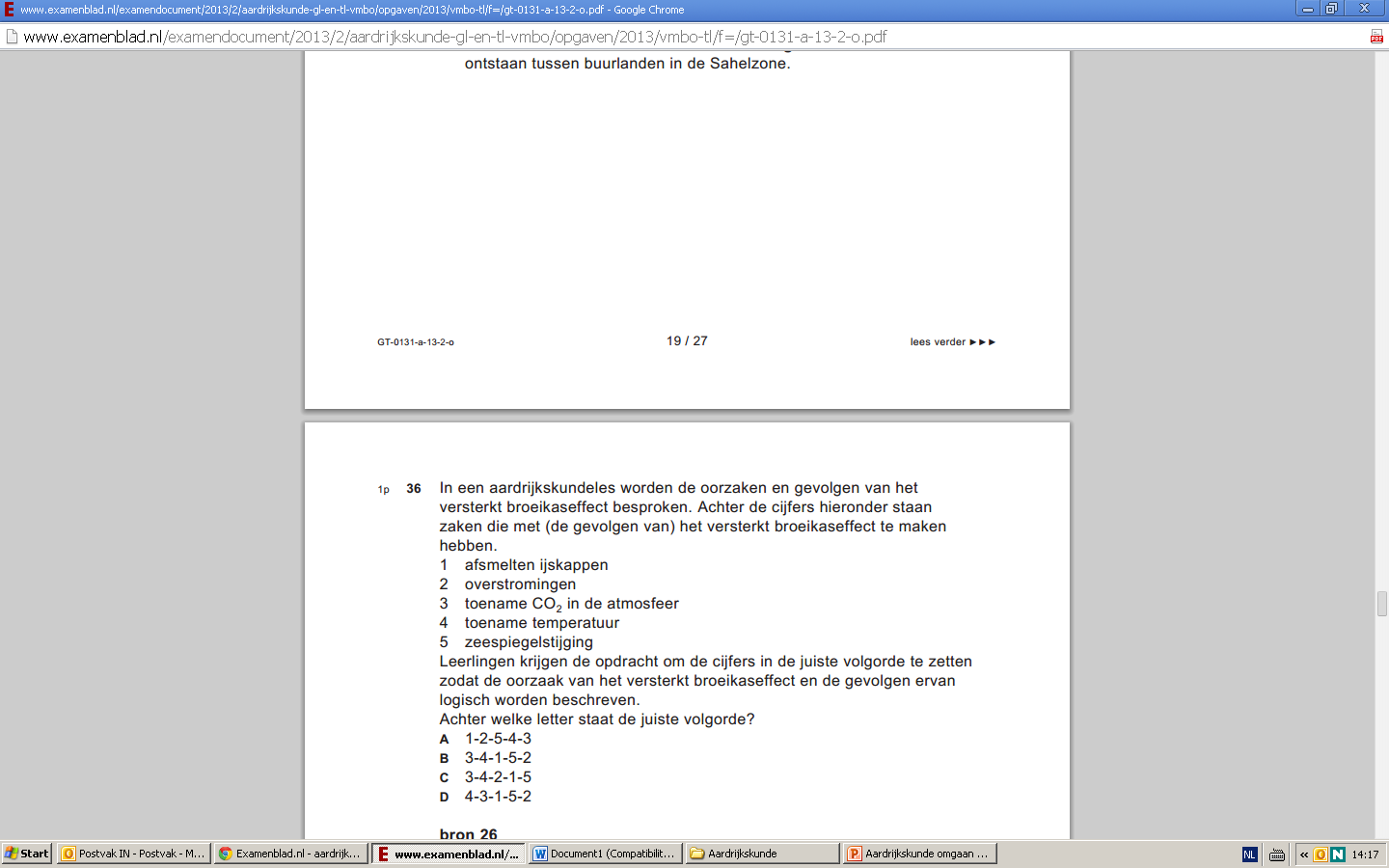 Vraag 9
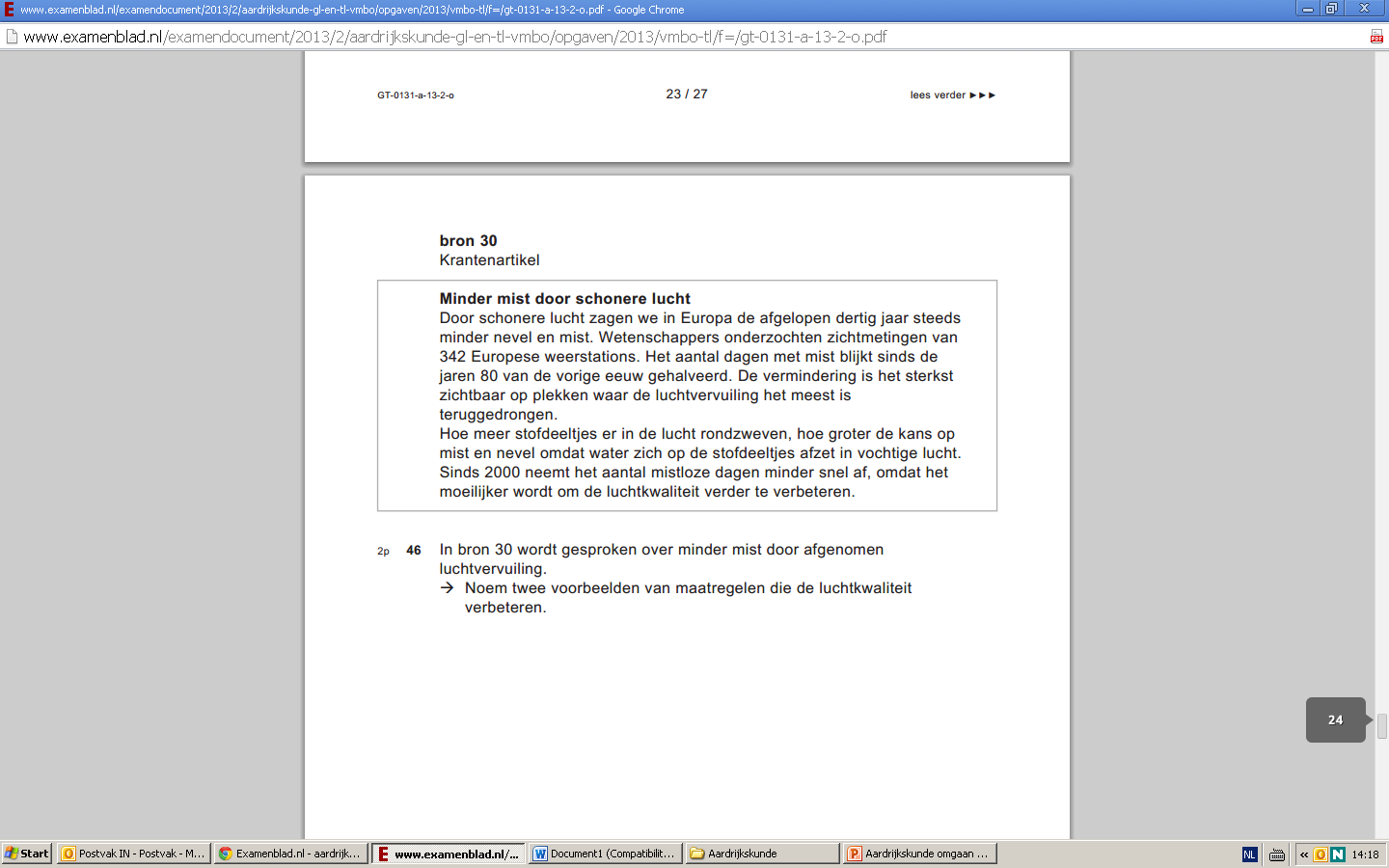 Vraag 10
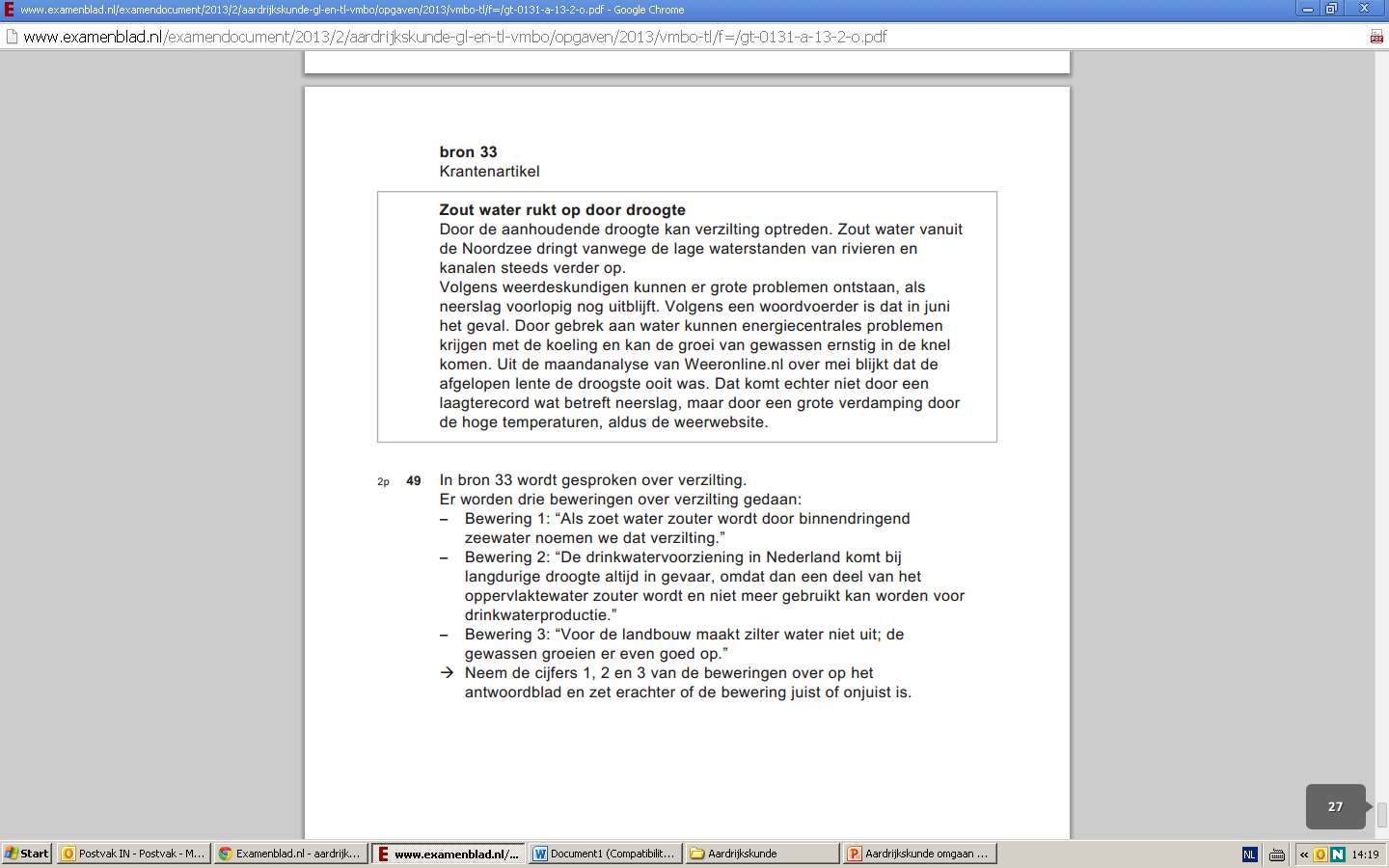 Vraag 6
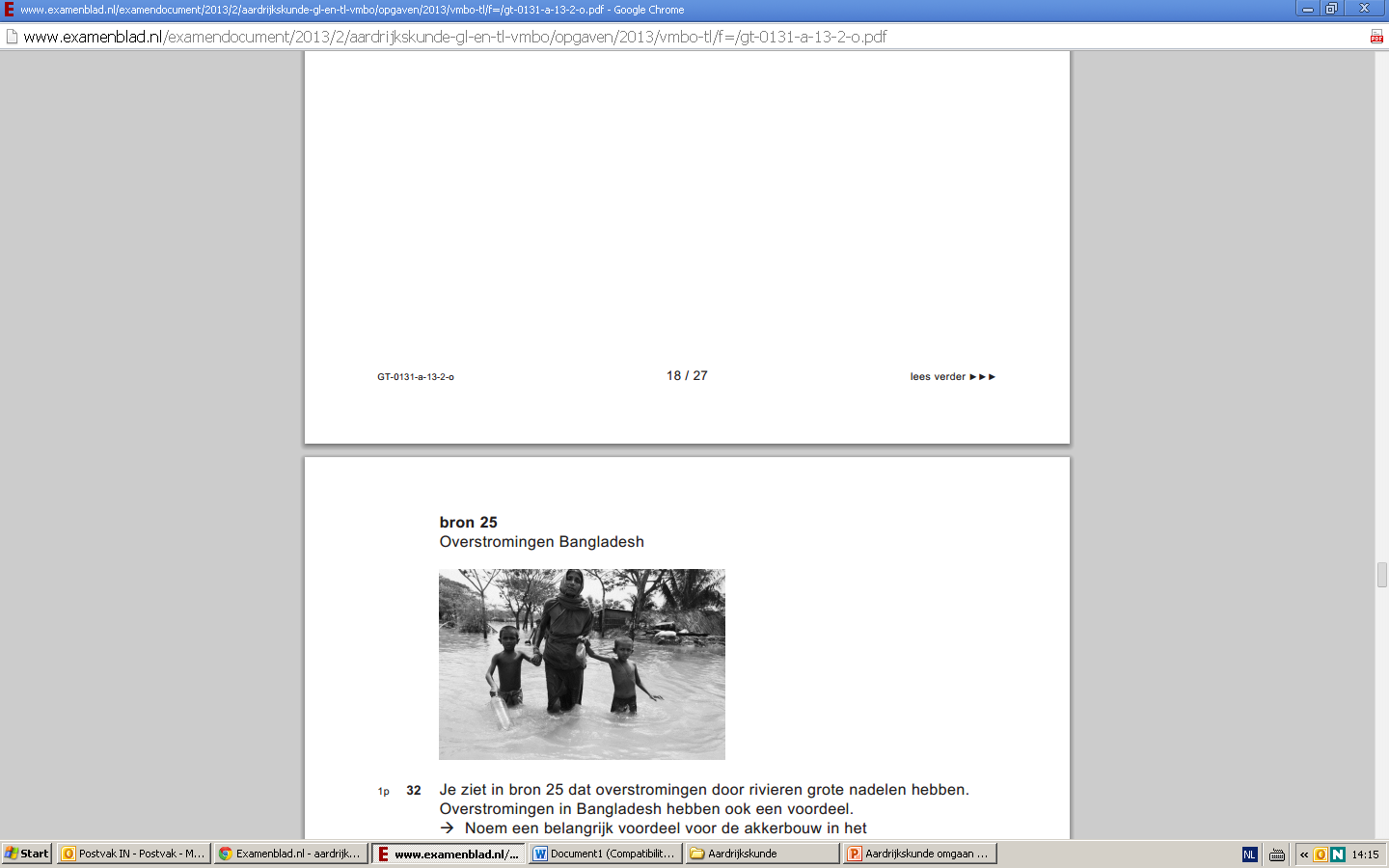 Antwoord
6. bij een overstroming vruchtbaar slib wordt afgezet.
Vraag 7
Bangladesh heeft jaarlijks met overstromingen te maken. 
- Geef eerst een natuurlijke oorzaak voor deze overstromingen. 
- Geef vervolgens een menselijke oorzaak voor deze overstromingen.
Antwoord
7. Voorbeelden van een juiste natuurlijke oorzaak zijn: 1 
− Tijdens natte moessonperiode / warme periode vallen veel 
moessonregens (nog versterkt door de stuwingsregens vanuit de 
Himalaya richting het deltagebied). 
− Tropische cyclonen veroorzaken vloedgolven aan de kust / stuwen 
water in de riviermonding op. 
• Voorbeelden van een juiste menselijke oorzaak zijn: 1 
− Het (dichtbevolkte, vruchtbare) deltagebied is onvoldoende 
beveiligd met dijken / Er is te weinig geld om dijken aan te leggen. / 
Er is weinig technische kennis over dijkaanleg. 
− Ontbossing (waardoor de piekafvoer toeneemt). 
− Minder waterbergend vermogen van de rivieren door afgezet 
erosiemateriaal in de bedding.
Vraag 8
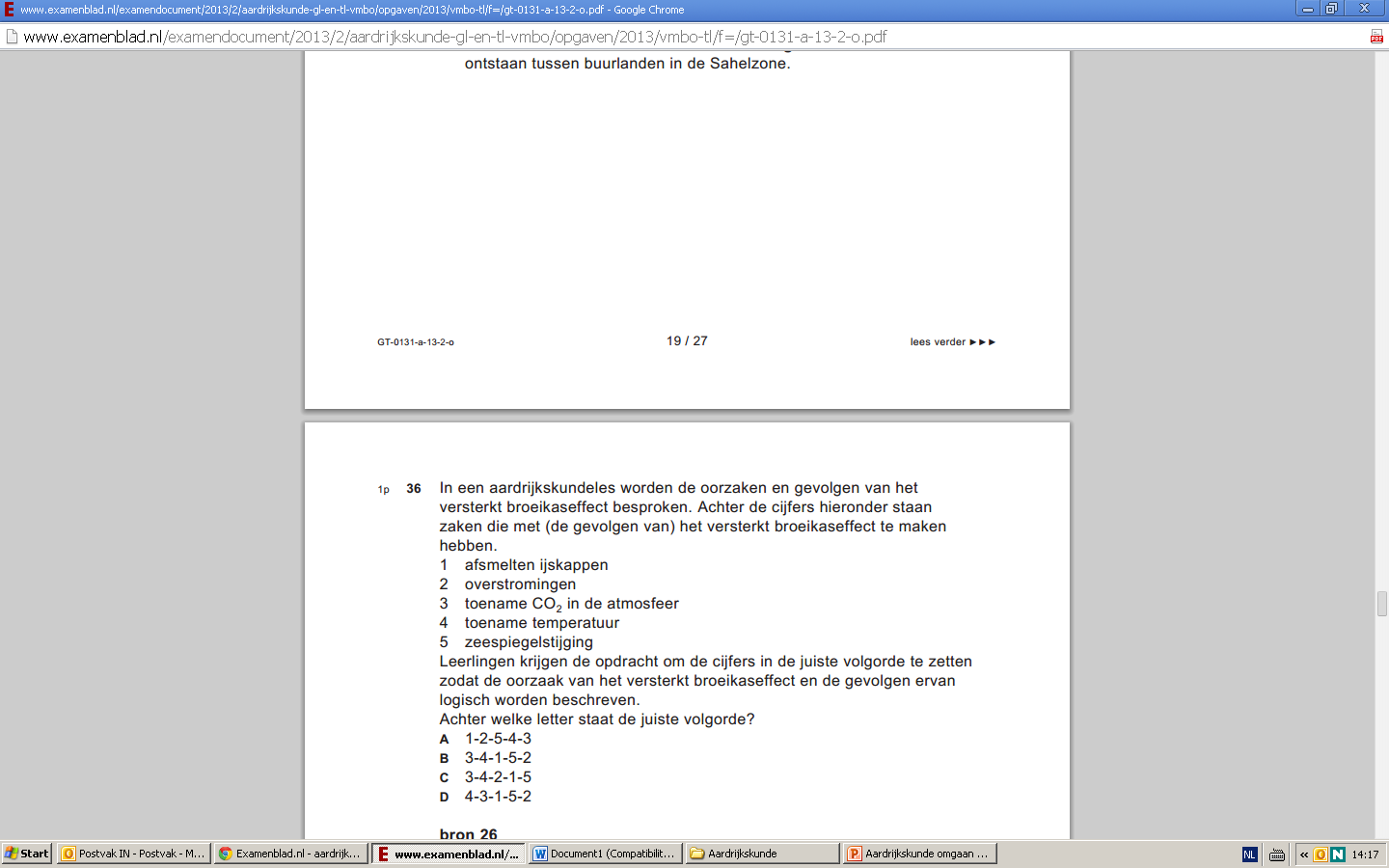 Antwoord
8. B
Vraag 9
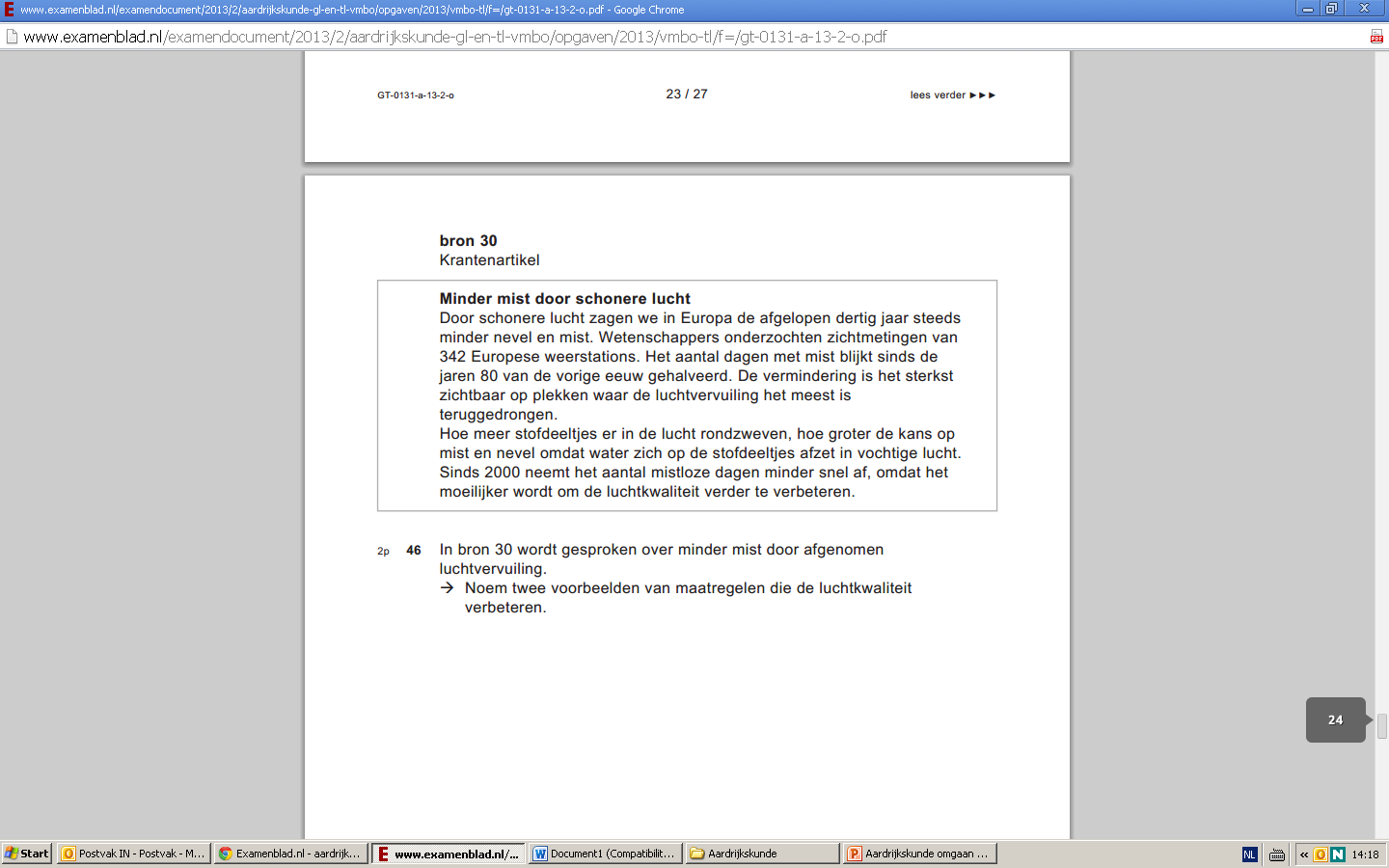 Antwoord
9. Voorbeelden van juiste antwoorden zijn twee van de volgende: 
− sterk vervuilende fabrieken sluiten 
− overstappen op schonere auto’s 
− gebruik van roetfilters 
− filters op schoorstenen van fabrieken plaatsen 
− strengere milieuwetgeving10.  49
Vraag 10
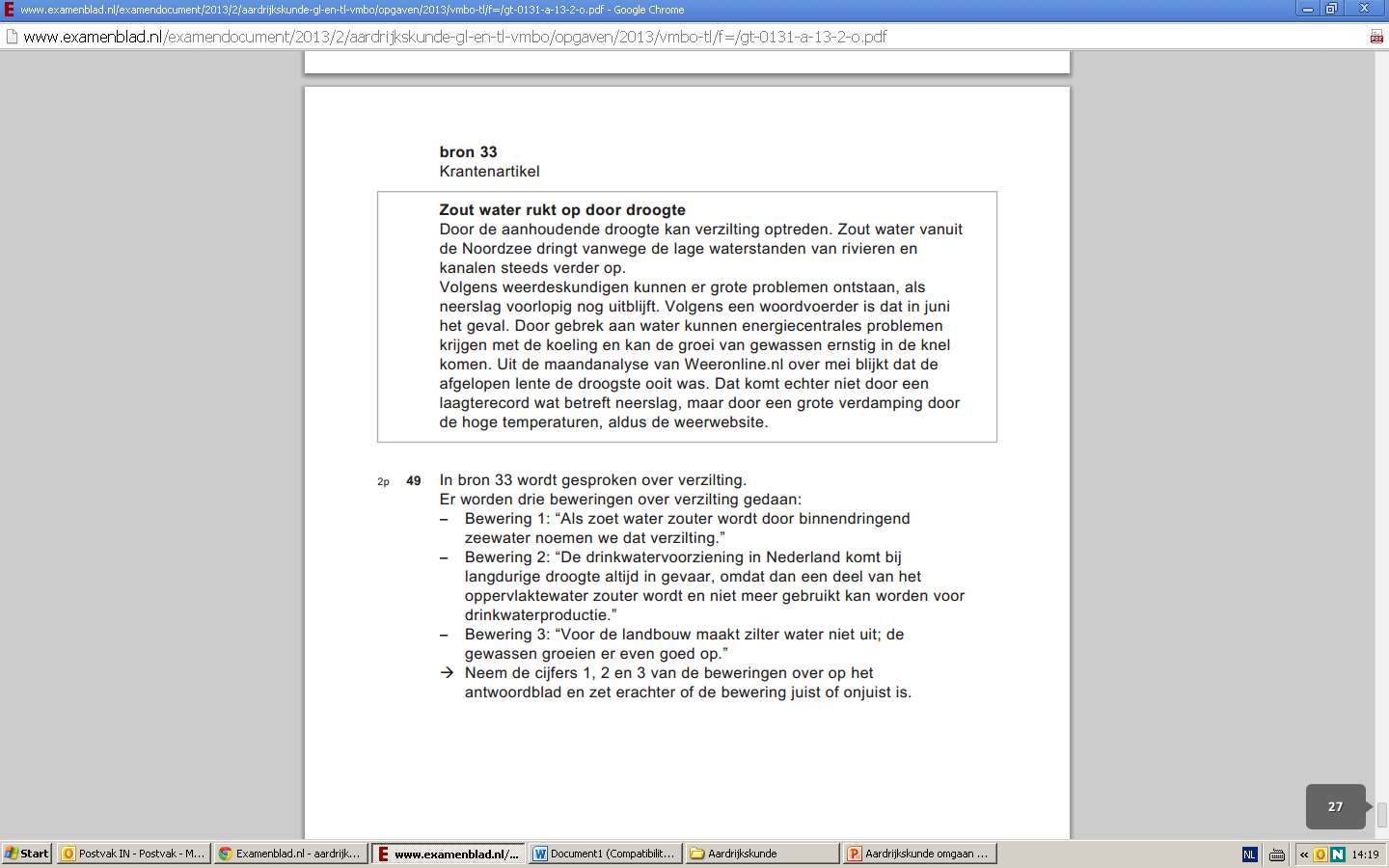 Antwoord
10. 1 = juist 
2 = onjuist 
3 = onjuist 
 
indien drie antwoorden juist 2 
indien twee antwoorden juist 1 
indien één antwoord juist 0
Vraag 11
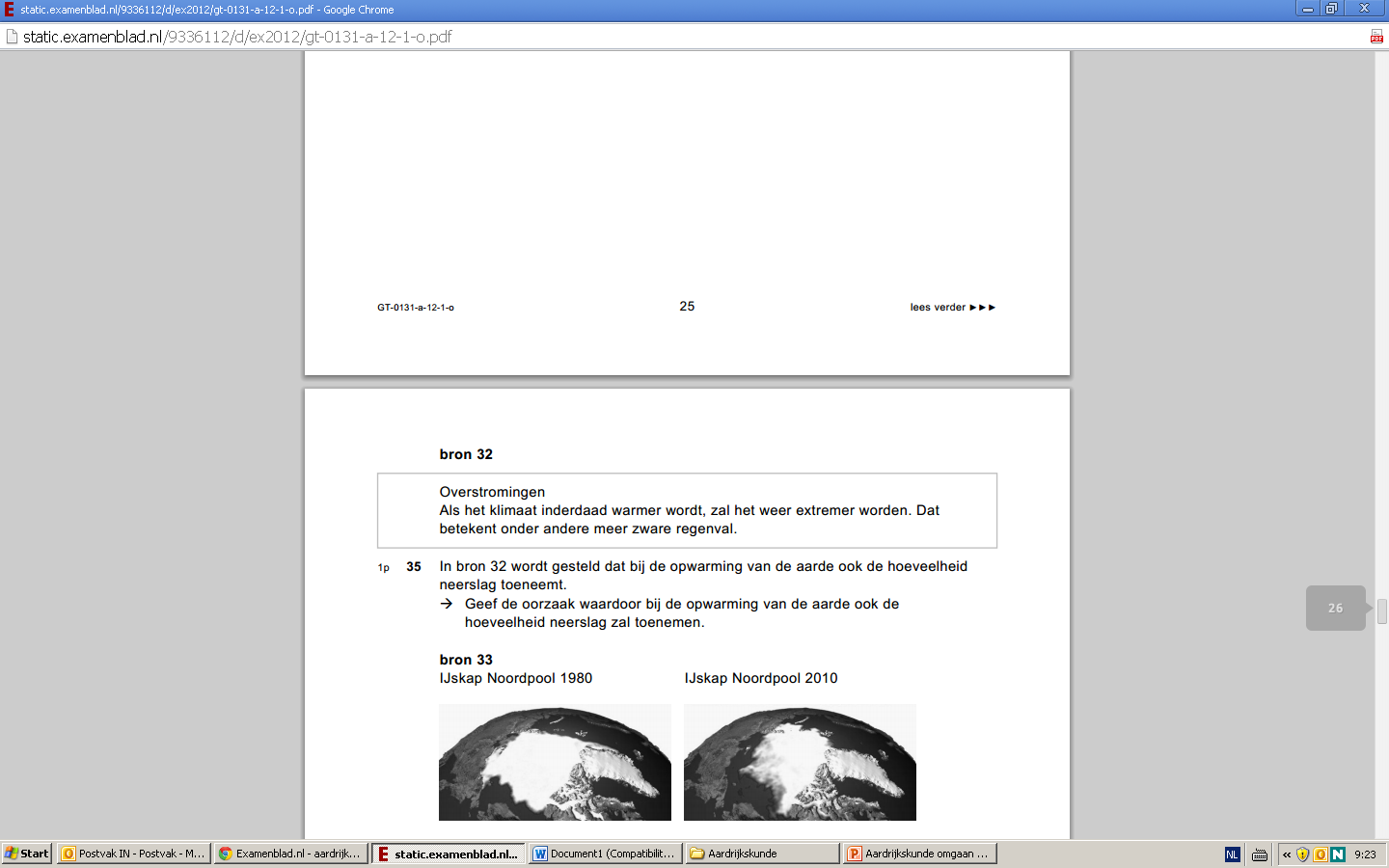 Vraag 12
Smeltende ijskappen op aarde kunnen eventueel een gevaar voor Nederland vormen. Het smelten van de ijskappen op Antarctica vormt wel een gevaar voor 
Nederland, maar het smelten van het Noordpoolijs niet. 
Geef een argument waarom het smelten van het ijs op Antarctica wel een gevaar vormt voor Nederland en het smelten van het Noordpoolijs niet
Vraag 13
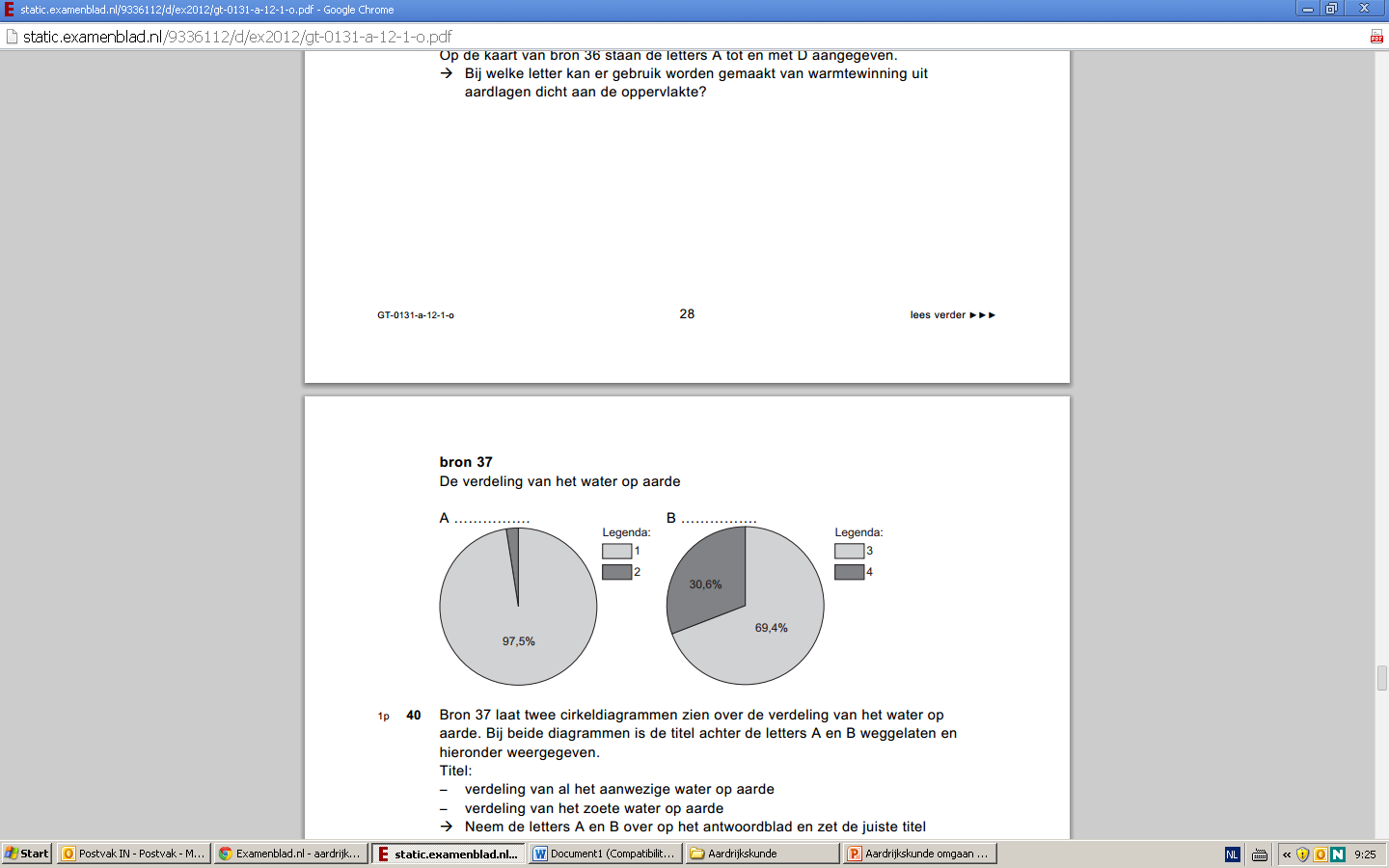 Vraag 14
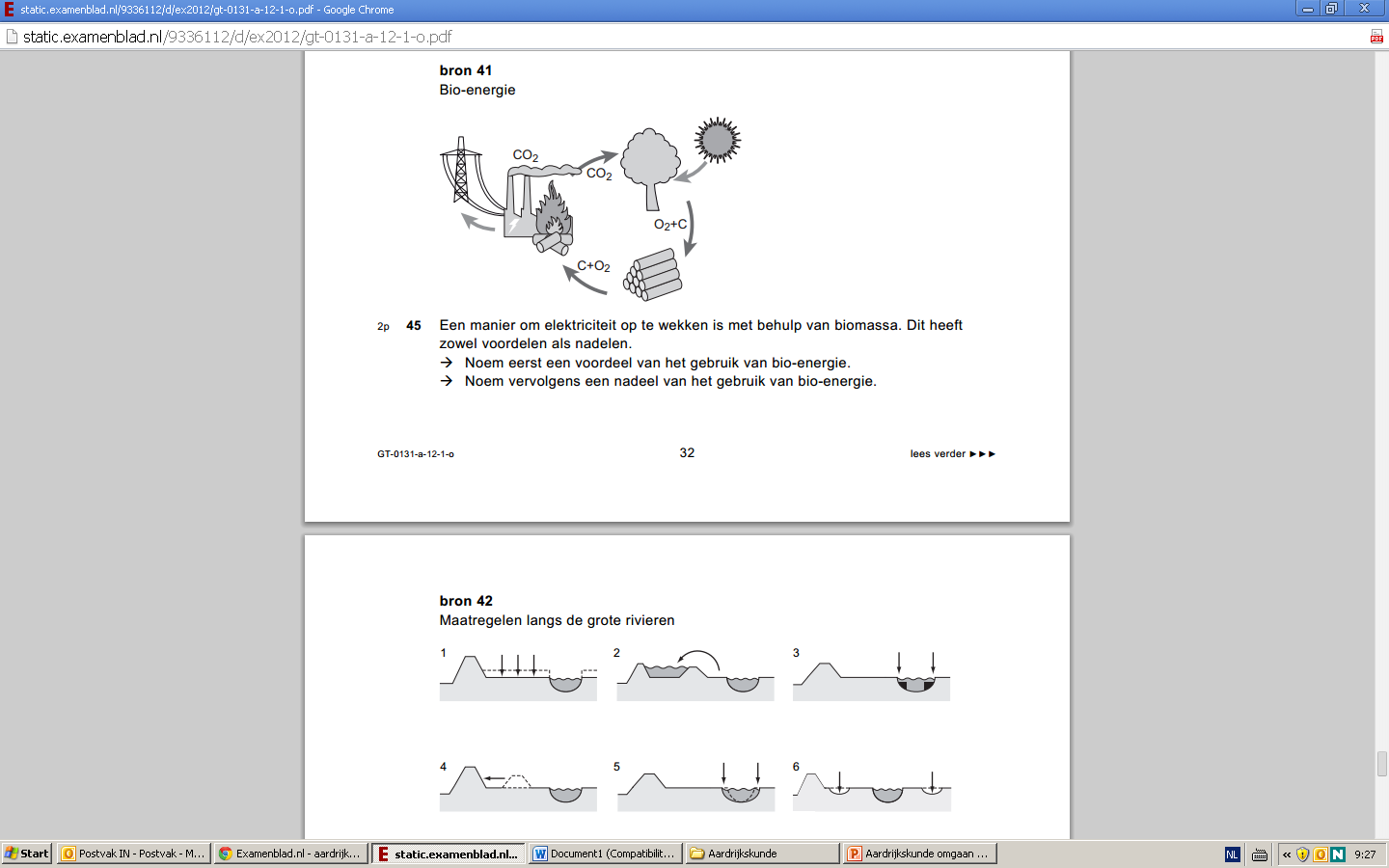 Vraag 15
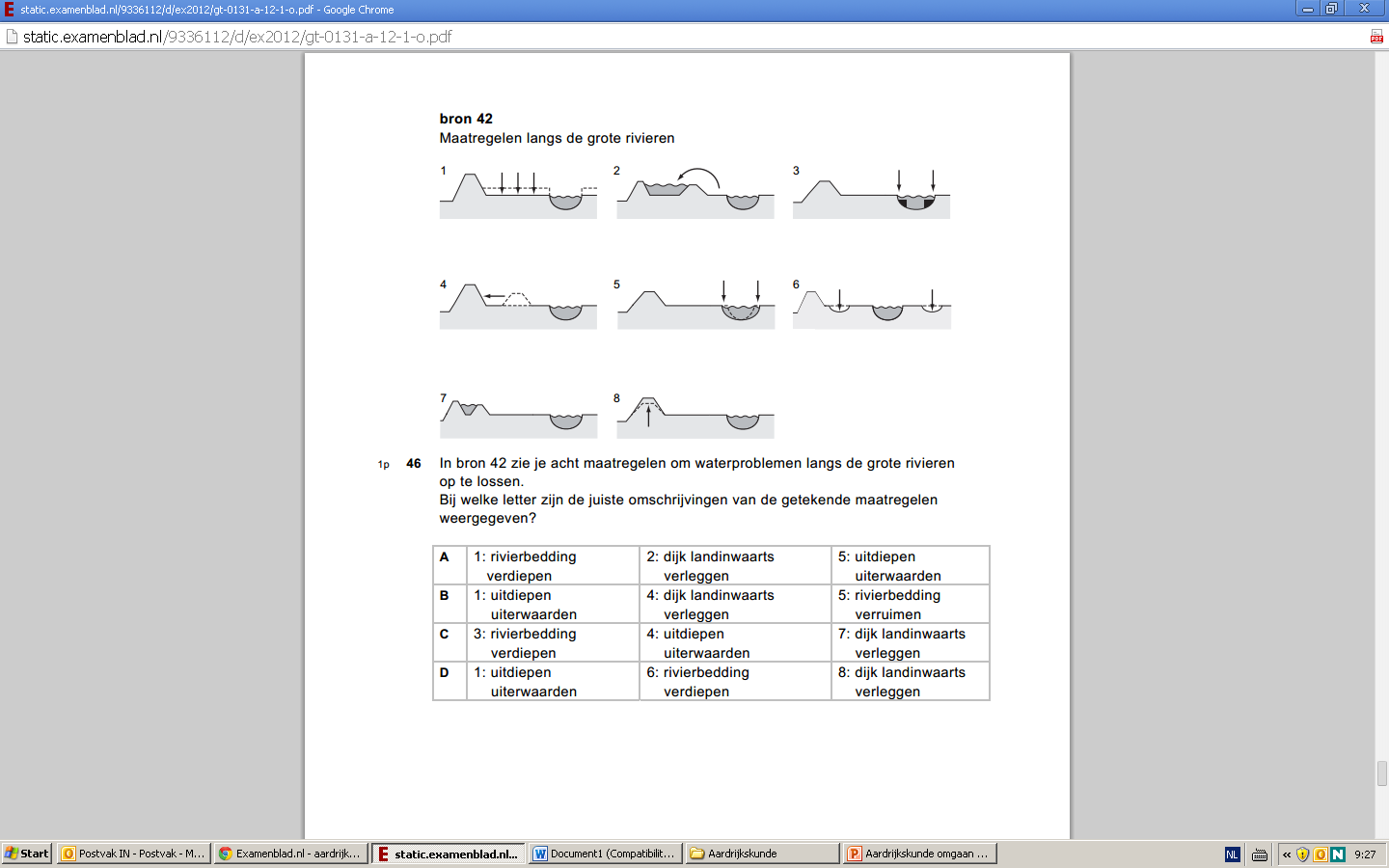 Vraag 11
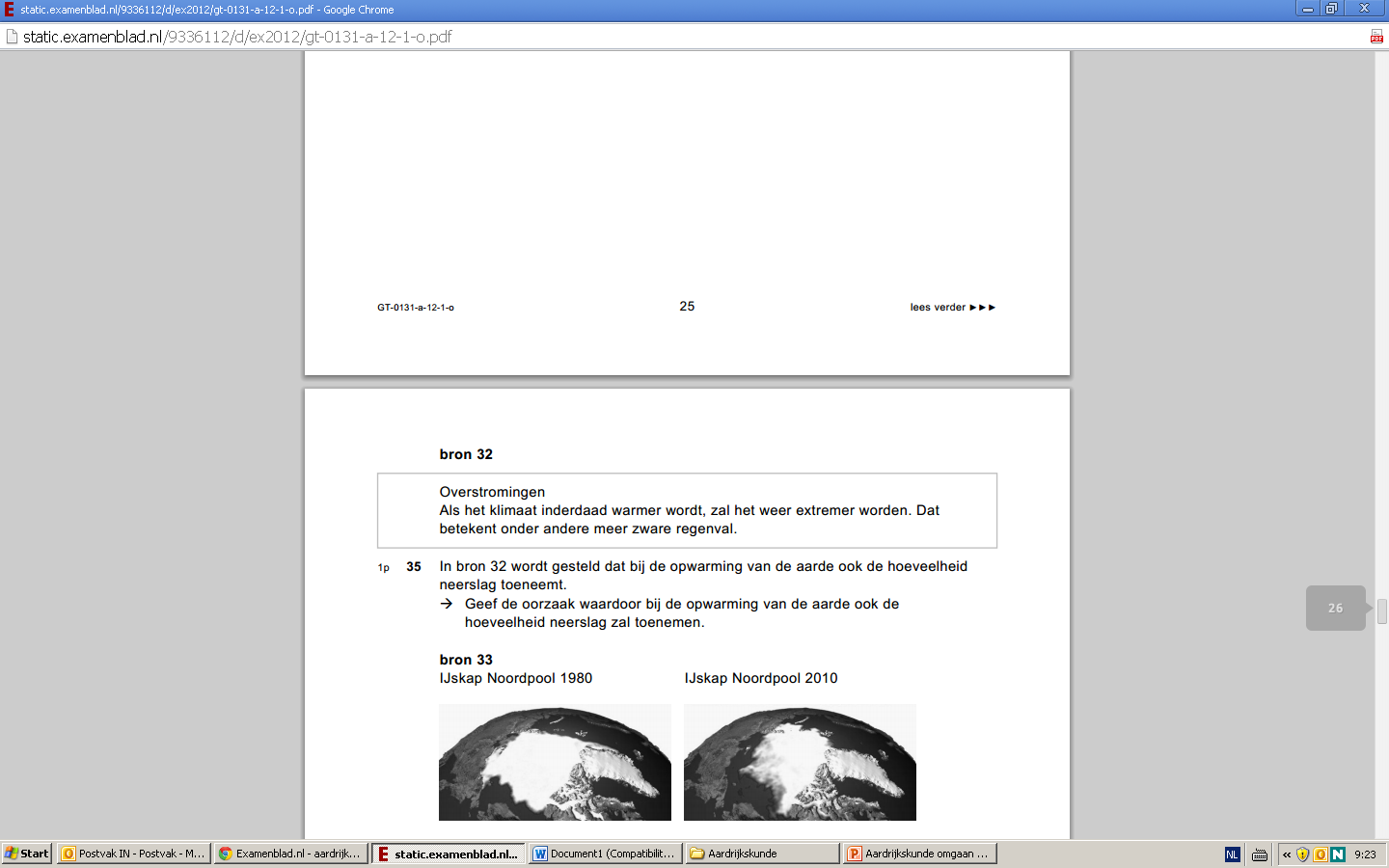 Antwoord 11
Uit het antwoord moet blijken dat bij een hogere temperatuur meer water zal kunnen verdampen (en doordat er meer waterdamp in de atmosfeer zit, zal er ook meer regen vallen).
Vraag 12
Smeltende ijskappen op aarde kunnen eventueel een gevaar voor Nederland vormen. Het smelten van de ijskappen op Antarctica vormt wel een gevaar voor 
Nederland, maar het smelten van het Noordpoolijs niet. 
Geef een argument waarom het smelten van het ijs op Antarctica wel een gevaar vormt voor Nederland en het smelten van het Noordpoolijs niet
Antwoord 12
Uit het antwoord moet blijken dat het smelten van het landijs op Antarctica zorgt voor stijging van de zeespiegel (en het Noordpoolijs is bevroren zeewater).http://www.youtube.com/watch?v=dPOT5TRRL3E
Vraag 13
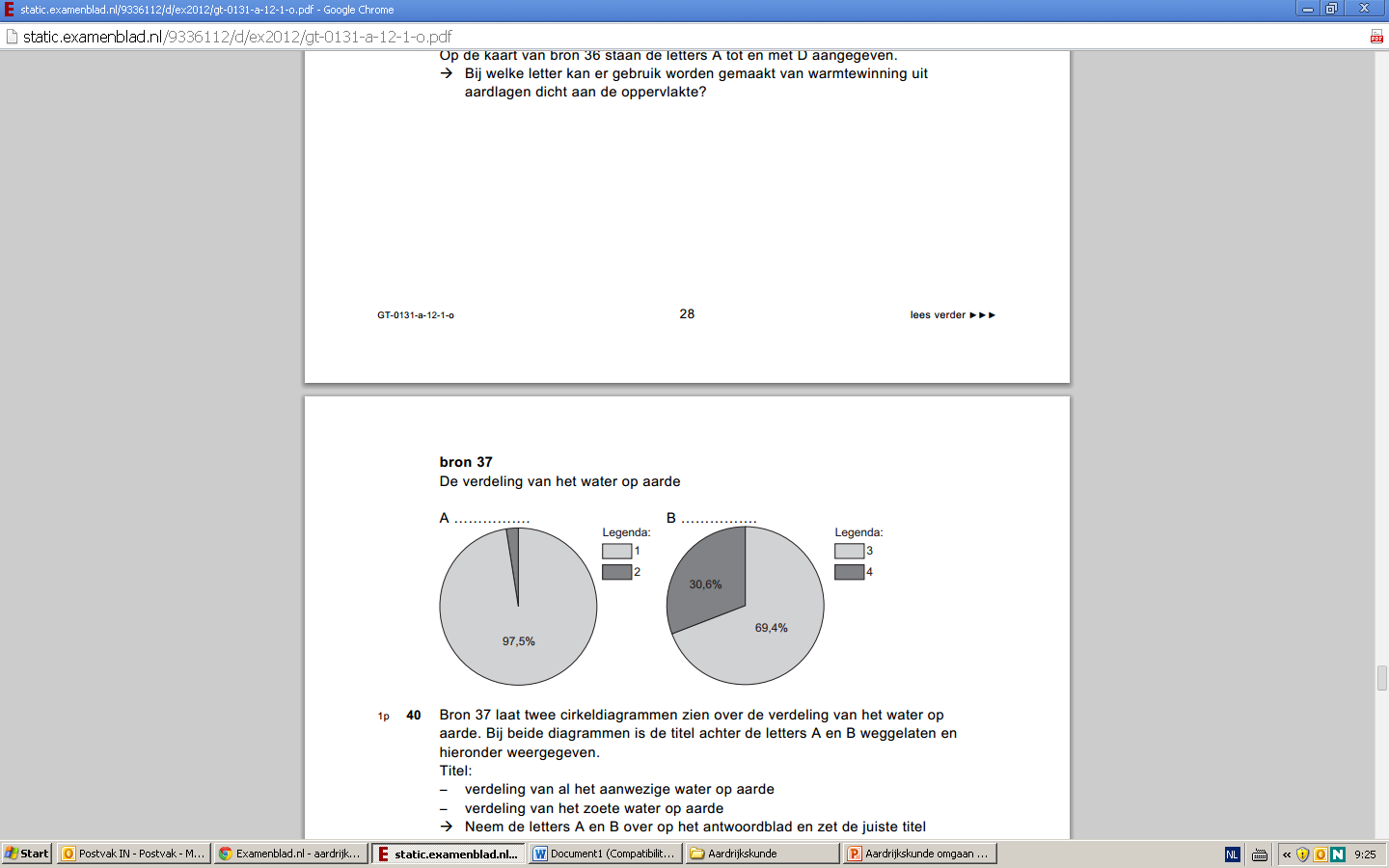 Antwoord 13
A = verdeling van al het aanwezige water op aarde 
B = verdeling van het zoete water op aarde
Vraag 14
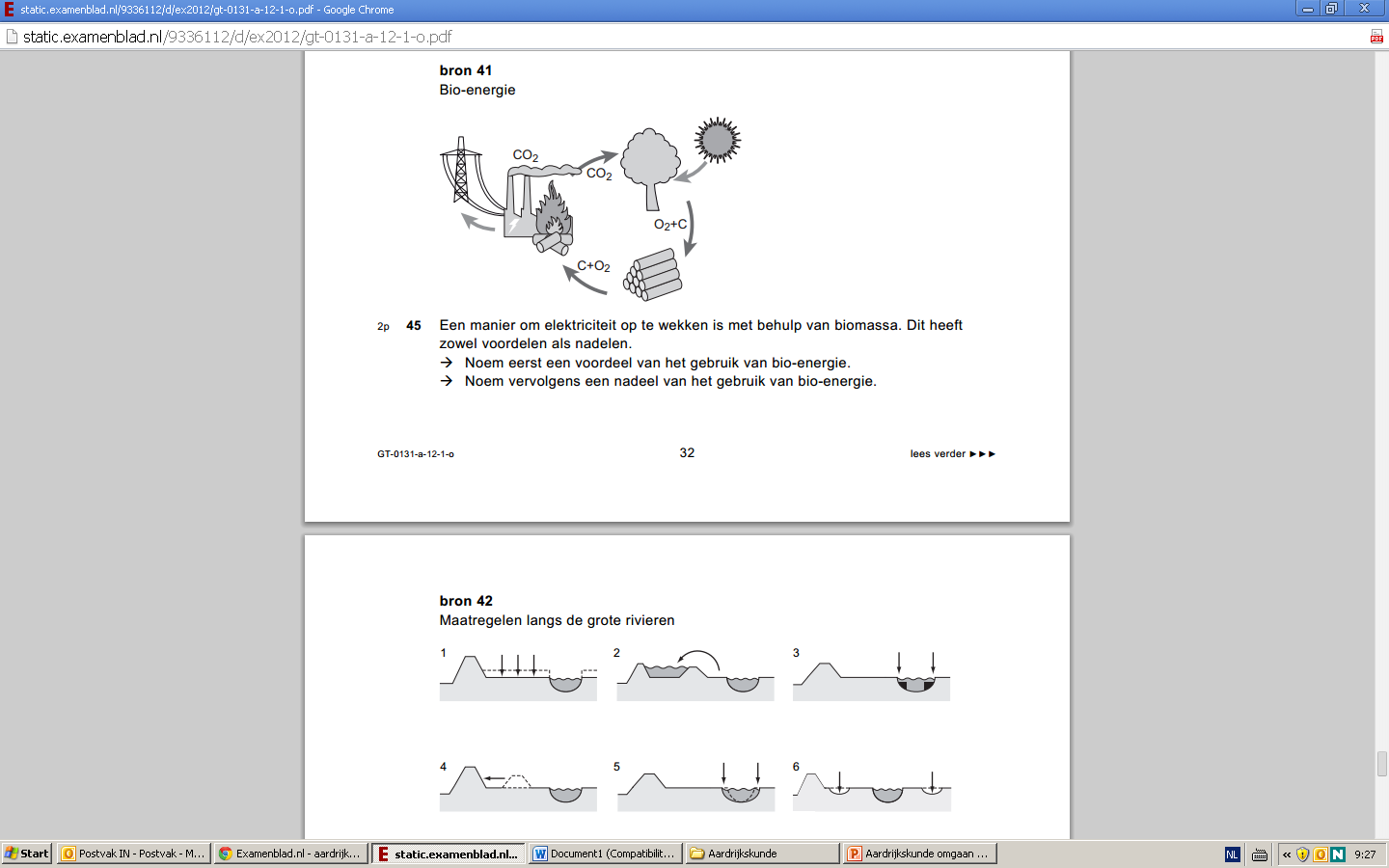 Antwoord 14
• Voorbeelden van een voordeel zijn: 1 
− Bio-energie is duurzamer dan fossiele energie. 
− Veel biomassa is afval (bijvoorbeeld groente- en tuinafval). 
− Biomassa is geen eindige bron. 
− Gebruik van bio-energie leidt tot minder uitstoot van broeikasgassen 
(zoals CO2) dan verbranding van fossiele brandstoffen. 
 
• Voorbeelden van een nadeel zijn: 1 
− Door bio-energie is er minder landbouwgrond voor voedselproductie 
beschikbaar. 
− Bij bio-energie wordt hout verbrand en komt er koolstofdioxide (CO2) 
vrij. 
− Om energie op te wekken worden bomen gekapt / om energie op te 
wekken verdwijnt er bos.
Vraag 15
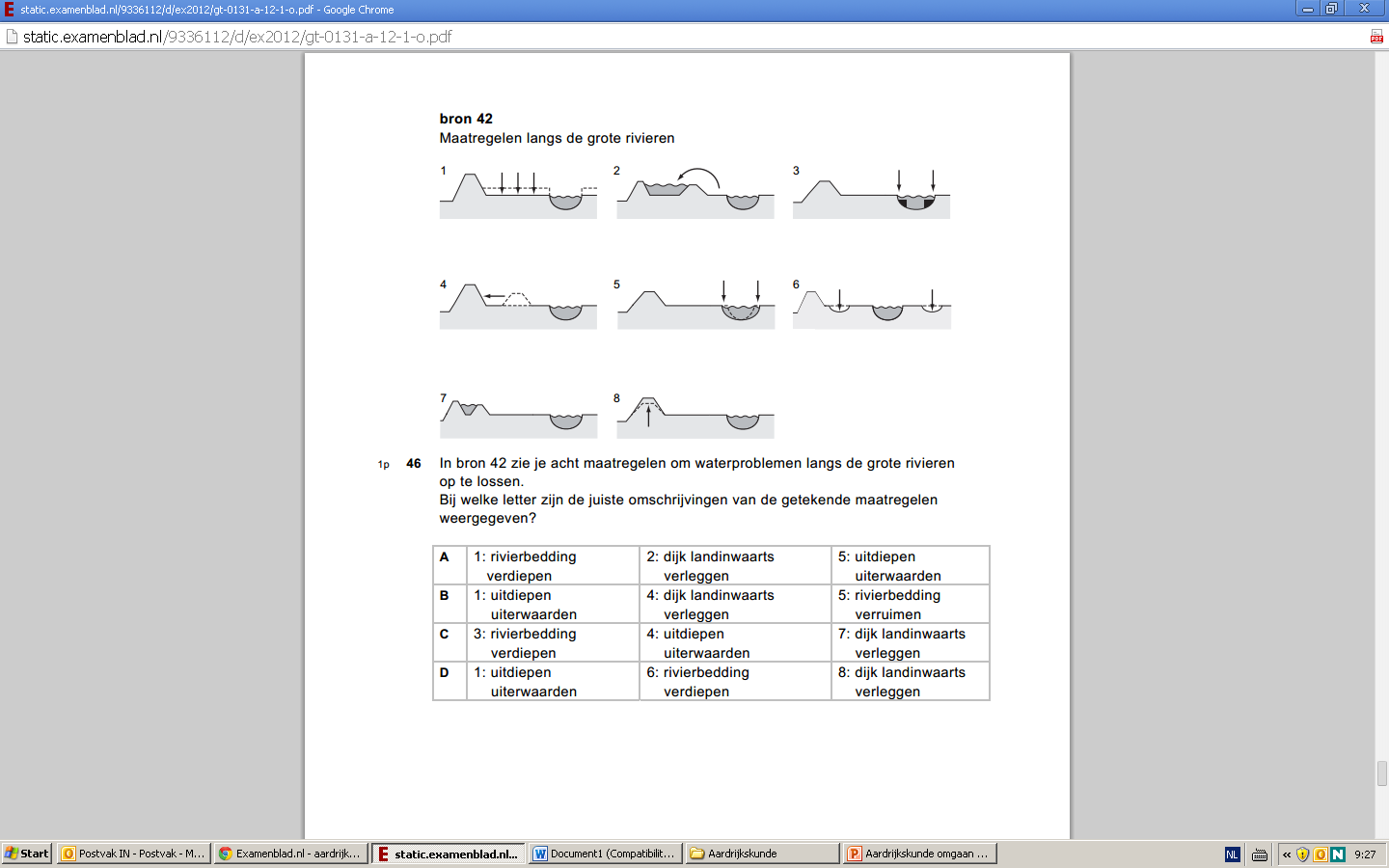 Antwoord
15. B